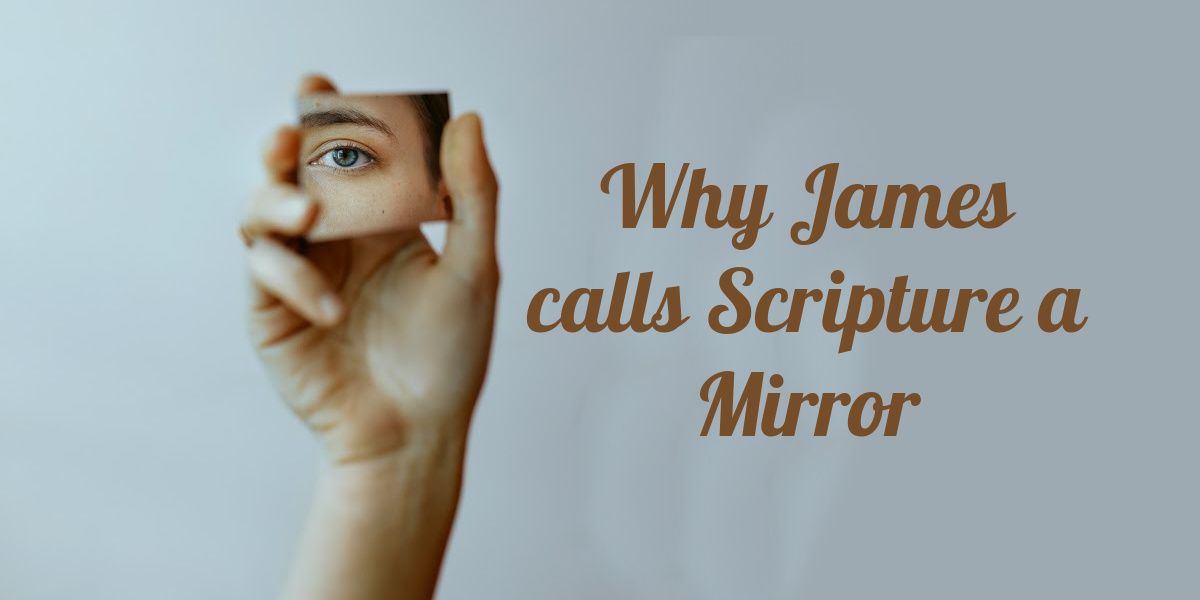 IGNORANT = unfamiliar, oblivious (unawareness)	Liability = innocent

IGNORE = neglect, disregard (awareness)      Liability = guilt
So it is with God.  
		Knowledge = Accountability
God’s Word is God’s TRUTH meant for direction and transformation 
of each person’s heart
Regarding God’s Word: 
	✓humbly accept it (21)
	✓do not merely “hear” it (22)
	✓Do what it says. (23)
Two houses... Different foundations = 			    success vs. disaster
THE MIRROR
Look ➤ Leave ➤ Forget  (Casual Approach)
	* passive listening 	NO IMPACT!
LOOK ➤ Modify ➤ Remember 
			(Careful Approach)
	*serious listening	FULL IMPACT!
“Do not merely “listen” to the Word and so DECEIVE yourselves... (1:22)
If I will not admit sin or resist confronting sin or refuse to forsake sin in my own life, I have not been born again and do not actually love God.
*My attitude is ultimately betrayed 
	by my practice.

*My motive is ultimately revealed 
	by my response to what I’ve learned.
*Pure motive... submissive will... delight 		in God’s law

	When my heart is sincere, I love 
to do what God’s Word COMMANDS because I know that it is the will 
of God.  And these acts of obedience God will bless!